Co je sociální teorie?
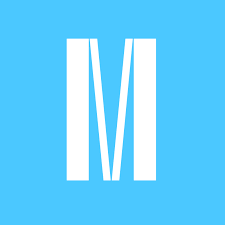 PBB011 / PGB005Mgr. Ondřej Klímaondraklima@mail.muni.cz
Dneska projdeme
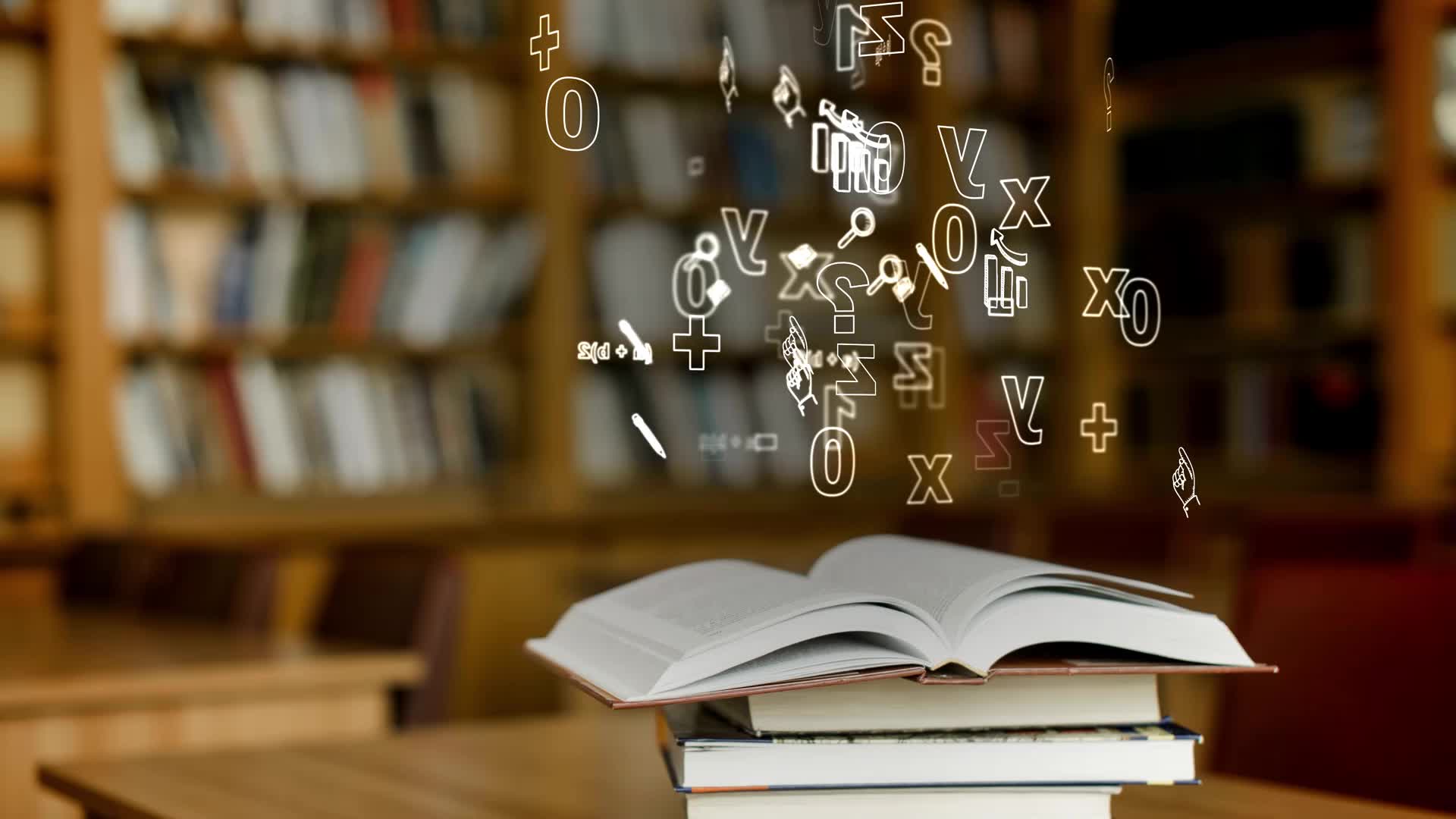 „Sociální teorii lze definovat jako studium vědeckých způsobů myšlení o společenském životě. Zahrnuje představy o tom, jak se společnosti mění a vyvíjejí, představy o metodách vysvětlujících sociální chování, o moci a sociální struktuře, o třídách, genderu a etnicitě, modernitě a ‚civilizaci‘, revolucích a utopiích a mnoha dalších pojmech a problémech společenského života.“
(Harrington 2006: 27)
[Speaker Notes: Sociální teorii lze definovat jako studium vědeckých způsobů myšlení o společenském životě. Zahrnuje představy o tom, jak se společnosti mění a vyvíjejí, představy o metodách vysvětlujících sociální chování, o moci a sociální struktuře, o třídách, genderu a etnicitě, modernitě a ‚civilizaci‘, revolucích a utopiích a mnoha dalších pojmech a problémech společenského života.]
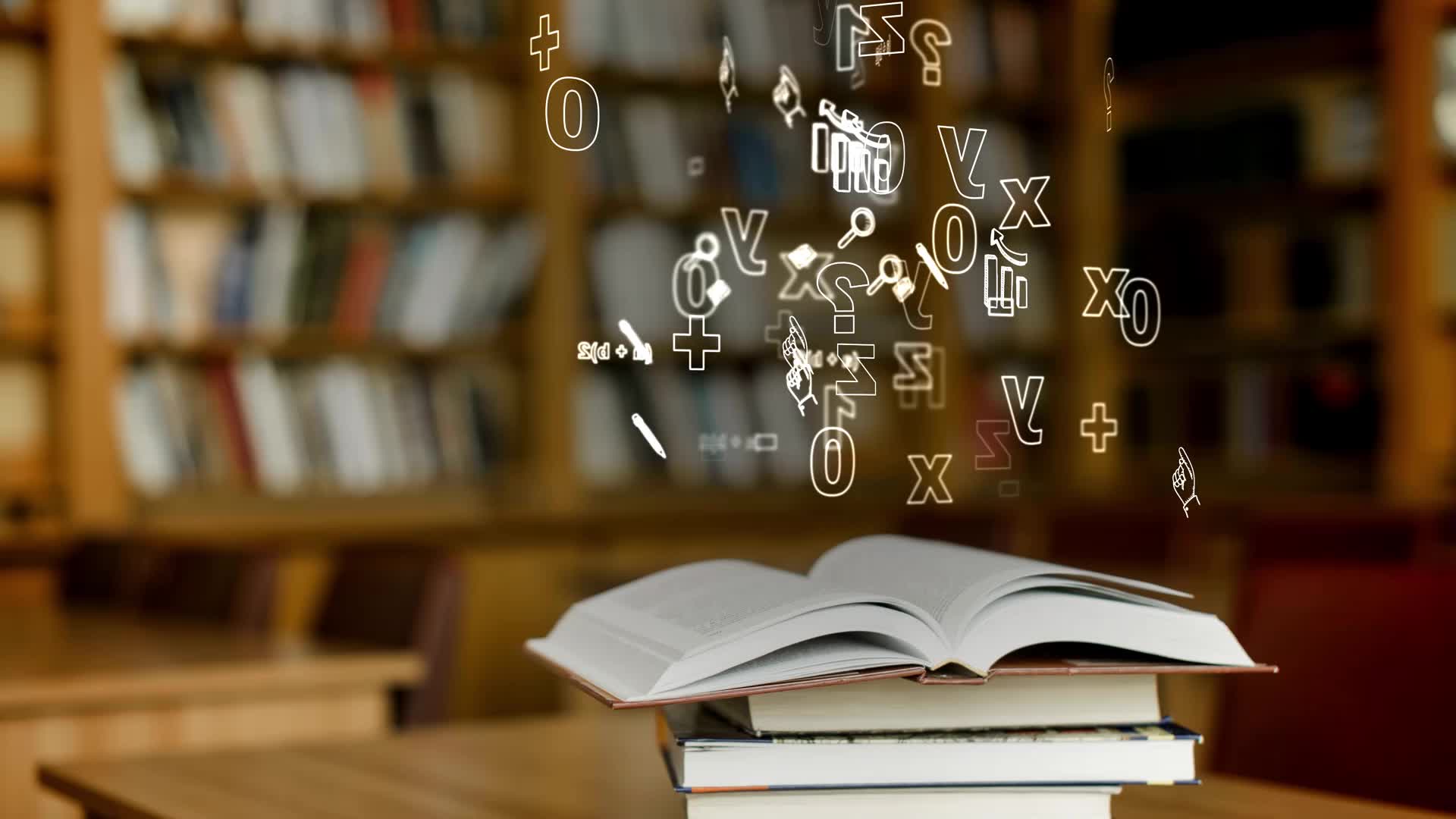 „Sociální teorii lze definovat jako studium vědeckých způsobů myšlení o společenském životě. Zahrnuje představy o tom, jak se společnosti mění a vyvíjejí, představy o metodách vysvětlujících sociální chování, o moc a sociální struktuře, o třídách, genderu a etnicitě, modernitě a ‚civilizaci‘, revolucích a utopiích a mnoha dalších pojmech a problémech společenského života.“
(Harrington 2006: 27)
[Speaker Notes: Je dobré hledat důležité části dlouhých citátů.
-> Sociální teorie je studium vědeckých způsobů které vysvětlují sociální chování, moc, struktury, třídy, gender, etnicitu a modernitu. 
(a jak si ukážeme i mnoho dalšího)]
Co je to teorie?
[Speaker Notes: Trocha historie:
Řekové používali slovo teorie (theöria) pro uvažování o fungování společnosti a smyslu každodenního života
Slovo praxe (praxis) potom znamenalo jak jste opravdu vedli svůj každodenní život

Moderní použití
Teorií se označuje získané vědecké poznání, jsou to vědecké modely vysvětlující fenomény společnosti.
Už se tolik nezabýváme tím, co je vlastně ta věda a jak funguje
Teorie jako nástroj technologie která usiluje o nadvládu nad fyzickým a společenským životem (Hannah Arendt, 1985) 
Cílem se stala produktivita a kontrola společnosti 
Proto existují směry které se chtějí vrátit k otázkám o hodnotě a významu vědy (např.: fenomenologie; Edmund Husserl 1936)]
Co je to věda?
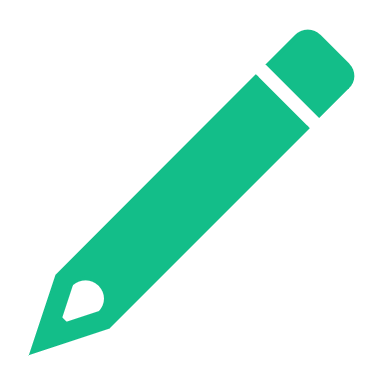 Napište si do notebooku, mobilu nebo na papír krátkou definici toho co podle vás je věda.
5 min
Co je věda?
[Speaker Notes: Pojem věda je velmi úzce spojen s přírodními vědami a jejich způsobem dělaní vědy (zkoumání a získávání výsledků).
Dlouhou dobu panovalo přesvědčení (a panuje i dodnes, ne tak silně, i mezi sociálními vědci), že sociální vědy mohou být vědami pouze pokud napodobují metody přírodních věd.
Například podle Augusta Comta, autora výrazů sociologie, pozitivní věda a směru pozitivizmus, existuje pouze jeden základní princip vědy, který vychází z fyziky:
čisté pozorování nezkreslené jakýmkoliv předchozími představami pozorovatele

Sociální a humanitní vědy nemůžou naprosto kopírovat přírodní vědy protože to co zkoumají je velmi proměnlivé a ovlivněné tím kdo pozoruje.
Například experimenty mají jen limitovanou opakovatelnost a stejný člověk se ve stejné situaci může zachovat různě (na rozdíl třeba od kamene, který po upuštění na zem vždy spadne)]
Metoda a metodologie
[Speaker Notes: Metodologie
Systematický proces pro dosažení stanoveného cíle
Většinou to probíhá takto: 1) nastudujeme si teorii o tématu, 2) vytvoříme problém / puzzle / otázku, 3) sesbíráme relevantní data, 4) analyzujeme data, 5) zjistíme jak se věci mají mezi teorií a empirií
Existují vědecké směry které se zabývají přímo vytvářením a testováním metodologií 
Je velmi časté, že v různých směrech sociálních věd jsou uznávané jiné metodologie protože metodologie není věc předem daná ale musí se na ní shodnout dostatečně velká skupina lidí kteří jí dávají legitimitu

Souboj mezi teorií a praxí (empirickým pozorováním - empirií)
Jak řekl Imanuel Kant: „teorie bez dat jsou prázdné, data bez teorií jsou slepá“ (Kant 1781)
Kdybychom měli pouze teorii tak máme jakýsi souhrn myšlenek který je zcela odtržený od reality a nemá žádnou podstatu a jiné využití než mentální cvičení
Kdybychom měli pouze data tak by jsme měli chaotickou směs výroků které by nebylo možné využít k systematickému vytváření závěrů

Metoda výzkumu indukce a dedukce
Dedukce je postup dělaní vědy od obecné teorie z které dedukujeme závěry na základě pozorování empirického světa
Indukce je postup dělání vědy kdy prvně pozorujeme empirický svět a poté indukcí o něm vytváříme obecnější teorii]
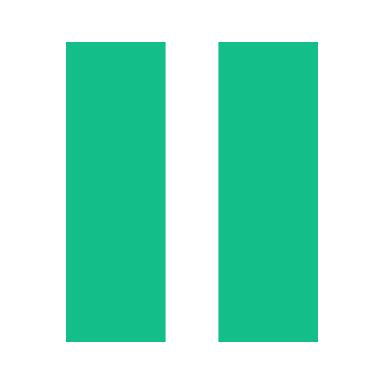 Přestávka10 min
Zdravý rozum (common sense)
[Speaker Notes: „Každý člověk je filozof“ (Gramsci 1926)

Sociální teorie se snaží o akceptování zdravého rozumu jako zdroje informací, ale zároveň se snaží nenechat se zcela ovlivňovat jeho emoční a hodnotovou stránkou.
Tedy sociální teorie není aktivizmus (i když některé směry mají k němu velmi blízko) nesnaží se svět změnit ale vysvětlit a změnu přenechat politikům, hnutím a právě aktivistům
Sociální věda se snaží zkoumat emocionálně a hodnotově zatížené problémy jako nestranný pozorovatel, což je velmi náročné 
Za to jsou často vědci (nejen sociální, například klimatologové také) označování jako lidé co „tomu nerozumí“ protože se snaží nebýt emotivní a ukázat všechny aspekty daného problému, což často znamená hrát „ďáblova advokáta“)]
Fakta a hodnoty
[Speaker Notes: Fakta nelze oddělit od hodnot 
Ale kdybychom neměli žádné hodnoty tak by nás fakta ani nezajímala
Musíme rozlišovat výroky co svět popisují (fakt) a co ho předepisují (hodnota)
-> v sociálních vědách je velmi rozmanitý soubor perspektiv na stejné sociální problémy, které jsou často mezi sebou v rozporu
Například vysvětlení toho, proč se lidé rozhodují mít děti 

Interpretace dat (faktů)
Metoda kdy se snažíme vyvozovat závěry z dat na základě teoretických předpokladů 
I tady se vedou debaty jak moc je opravdu vědec nezatížený vlastními hodnotami]
Může být vědec zcela objektivní?
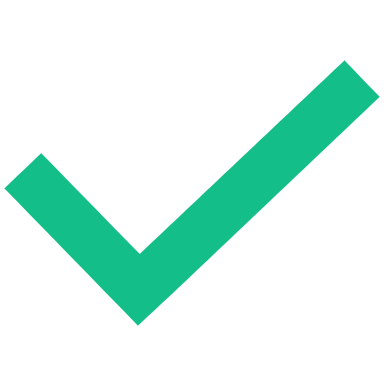 Hlasování ANO / NE
Proč?
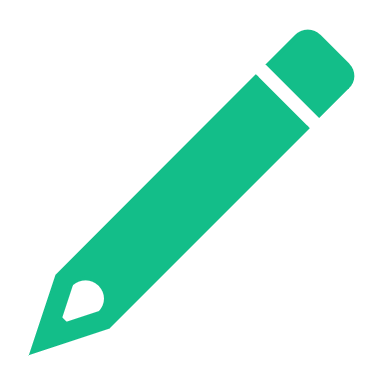 Napište si do notebooku, mobilu nebo na papír proč si myslíte, že vědec může nebo nemůže být zcela objektivní?
5 min
Objektivita
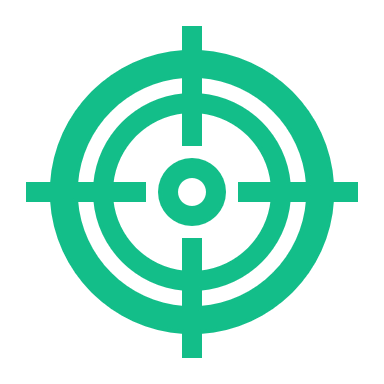 Realistický a žádoucí cíl výzkumu
Není to nejvyšší cíl výzkumu (bracketing)
Snažíme se o to nebýt normativní
[Speaker Notes: Ve vědě chceme být objektivní ale je důležité si uvědomovat naše hodnoty s kterými přicházíme před zkoumaný fenomén
Velká část sociální vědy nechce být normativní, tedy určovat jak by věci měli být ale soustředí se pouze na popis jak věci jsou a někdy mohou predikovat jak budou

Bracketing 
V jádru je bracketing vědecký proces, kdy výzkumník pozastavuje nebo „drží v klidu“ své předpoklady, předsudky, předpoklady, teorie nebo předchozí zkušenosti, aby viděl a popsal podstatu konkrétního jevu.]
Blízké teoretické disciplíny
[Speaker Notes: Politické teorie
Otázky normativního charakteru jako „Který systém nejlépe podporuje totalitu?“ nebo „Je poslušnost lidí nutná a postihovatelná?“
„Člověk je od přírody politický tvor“ (Aristoteles 335 př.n.l.).
Sociální teorie se ovšem velmi často sama vztahuje k politice, přeci jen je těžké najít fenomén společnosti, který by nebyl jakkoliv „politický“ (najdete nějaký?)
Hannah Arendt velmi prosazovala do popředí sociálního výzkumu právě politické otázky, protože je považovala za nejvíce důležité ve společnosti

Psychologie
Psychologie se zabývá emočním jednáním jedinců (velmi stručná definice, která studované psychology asi moc neohromí)
Pro sociální vědy je zajímavá „sociální psychologie“ které zkoumá chování jedince v sociálních situacích 
Psychologie má do jisté míry možnost ověřovat své předpoklady experimenty se značnou úspěšností oproti sociologii (kde si povíme o pár experimentech, která nevyšli zrovna dobře)
Sociologie často ukazuje, že chování člověka se nedá vysvětlit pouze psychologicky – čistě skrze jeho emotivní jednání
Známým příkladem je práce Émila Durkheima o sebevraždách (1897) ke které se více vrátíme u klasiků sociologie

Humanitní vědy
Antropologie, teologie, kulturní kritika, 
Mají primárně analytický charakter, nesnaží se o vysvětlení a nalezení vyšších principů fungování společností. 
Například jestli Bůh existuje a jak funguje.]
O čem jsme mluvili
Příště
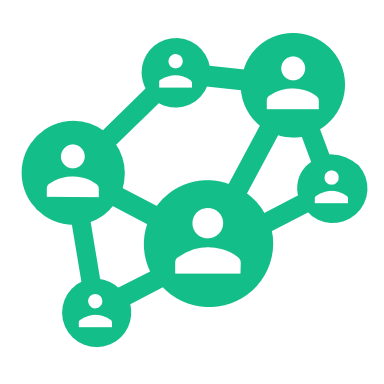 Co je to ta sociologie?
Prostor pro dotazy
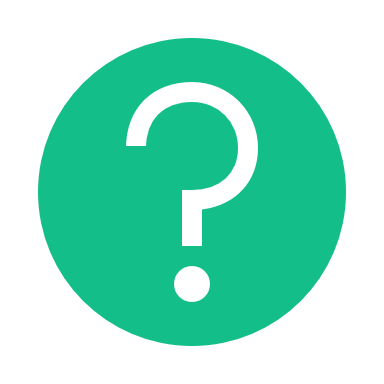